1/22/2014
PHY abstraction in system level simulation for HEW study
Date: 2014-01-20
Authors:
Slide 1
Fei Tong (Samsung)
1/22/2014
Outline
Effective SNR Mapping and parameter fitting results
Fitting result sensitivity to bandwidth 
Parameterise PER over PDU length
Frequency-domain modelling of interference
Temporal-domain modelling of interference
Slide 2
Fei Tong (Samsung)
1/22/2014
Effective SNR Mapping
Mapping a vector (SNR) to a scalar; four candidate methods
EESM
RBIR
RBIR-BICM
MMIB
Share a similar processing flow 
The function is in the form: 
Map per sub-carrier SNR to a bit rate equivalence 
Take average over the per-subcarrier bit rate equivalence
Map the averaged bit rate equivalence back to an effective SNR
All methods need fitting for α and β
For different MCS, FEC type and fading channel scenario
Parameters need to be calibrated by fitting the simulated PER curves
Fei Tong (Samsung)
Slide 3
1/22/2014
Selection of Mapping function
For the complexity issue, MMIB will not be evaluated in this presentation
Slide 4
Fei Tong (Samsung)
1/22/2014
Function Φ (normalised by bit per symbol)
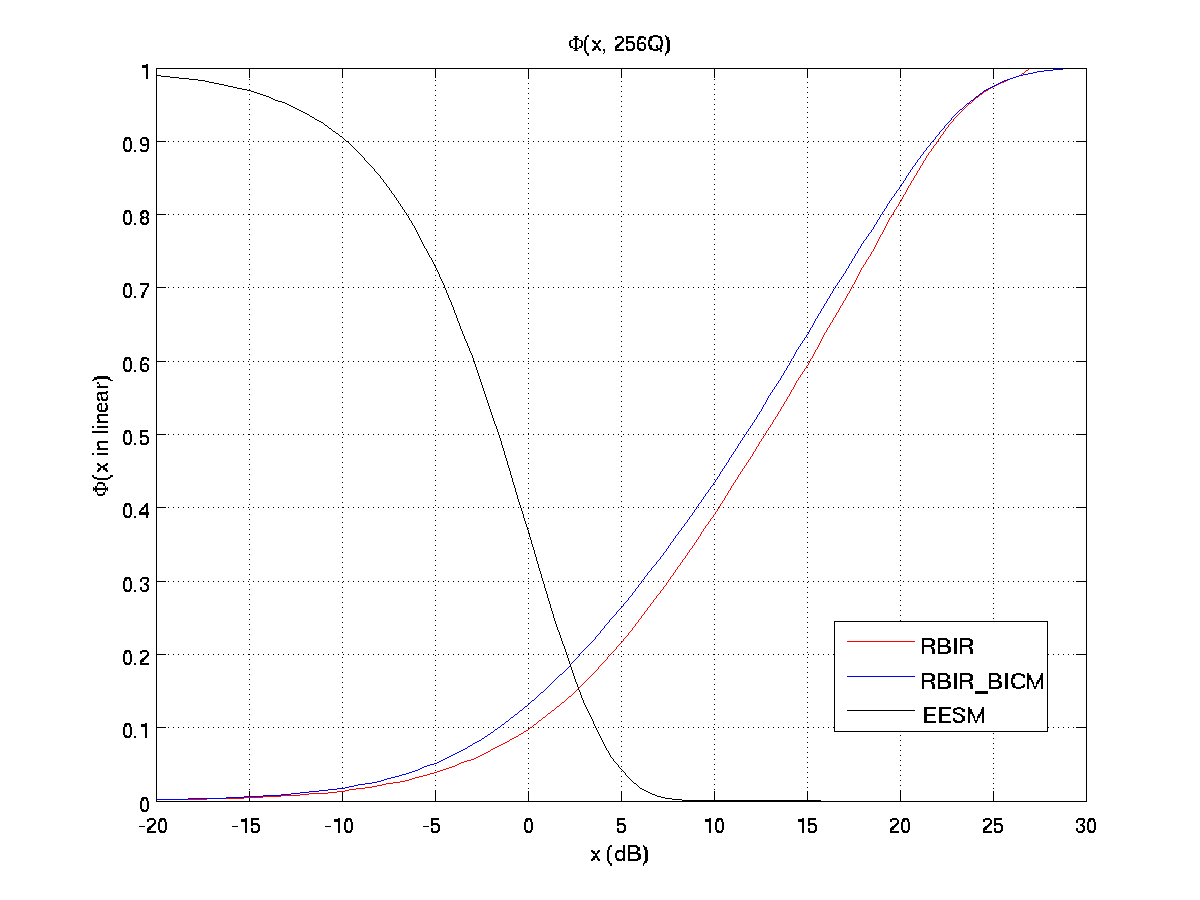 Slide 5
Fei Tong (Samsung)
1/22/2014
Simulation conditions/assumptions
PPDU configuration
VHT 40 MHz frame BCC FEC with single spatial stream
MCS 0-9
PDU length 1K bytes

Channel condition
Static frequency-selective channel type (B and D)

Receiver assumption
Ideal channel estimation
Single tap equalisation
Floating point Viterbi decoder
Slide 6
Fei Tong (Samsung)
1/22/2014
BCC fitting results (Chan D)
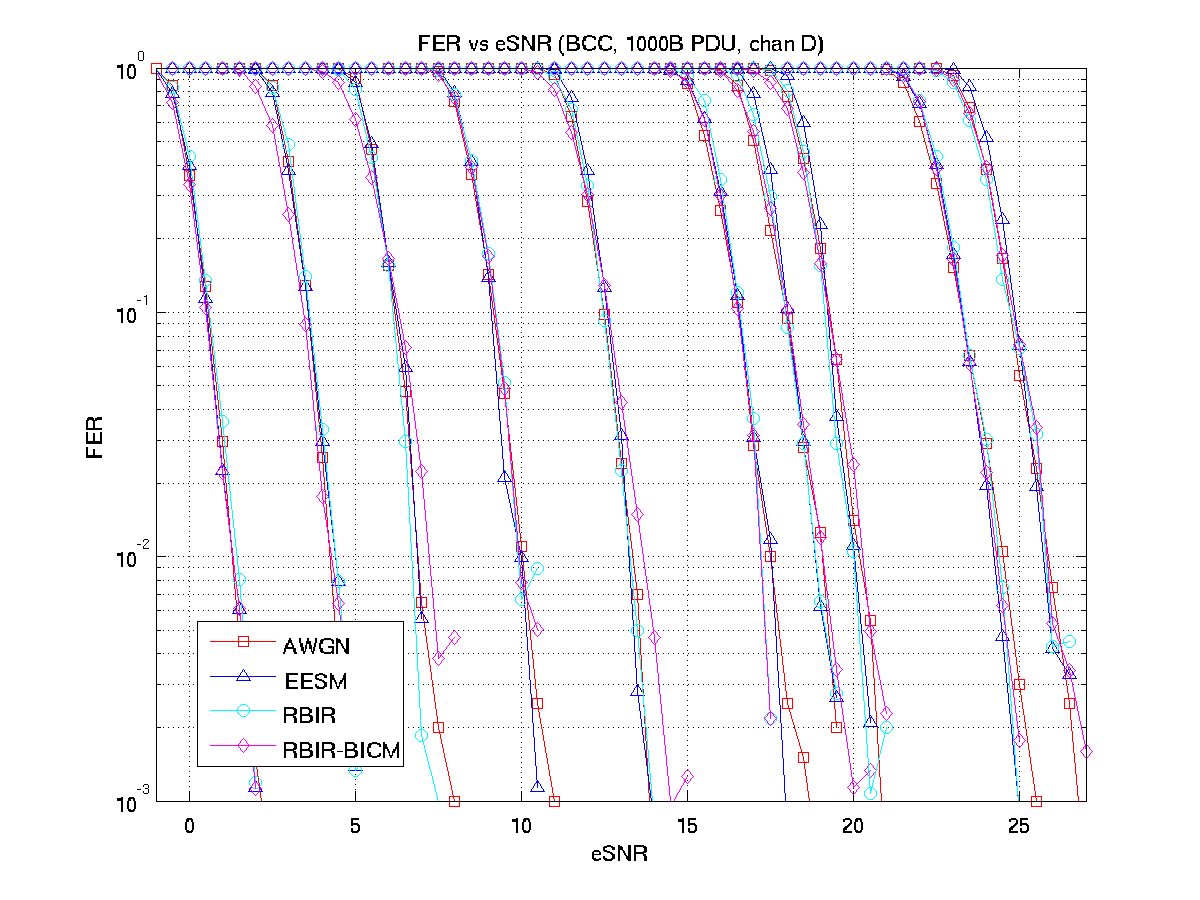 Slide 7
Fei Tong (Samsung)
1/22/2014
LDPC fitting results (Chan D)
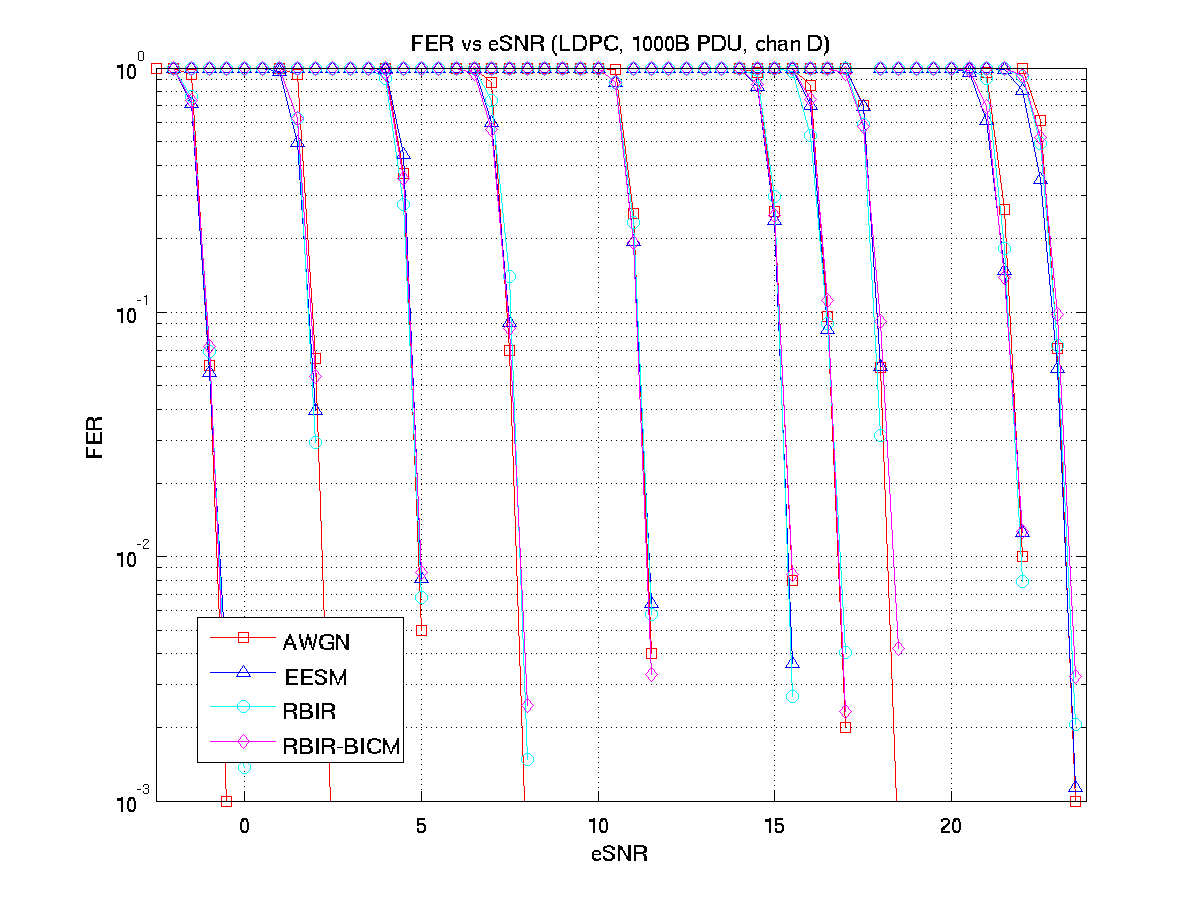 Slide 8
Fei Tong (Samsung)
1/22/2014
BCC fitting results (Chan B)
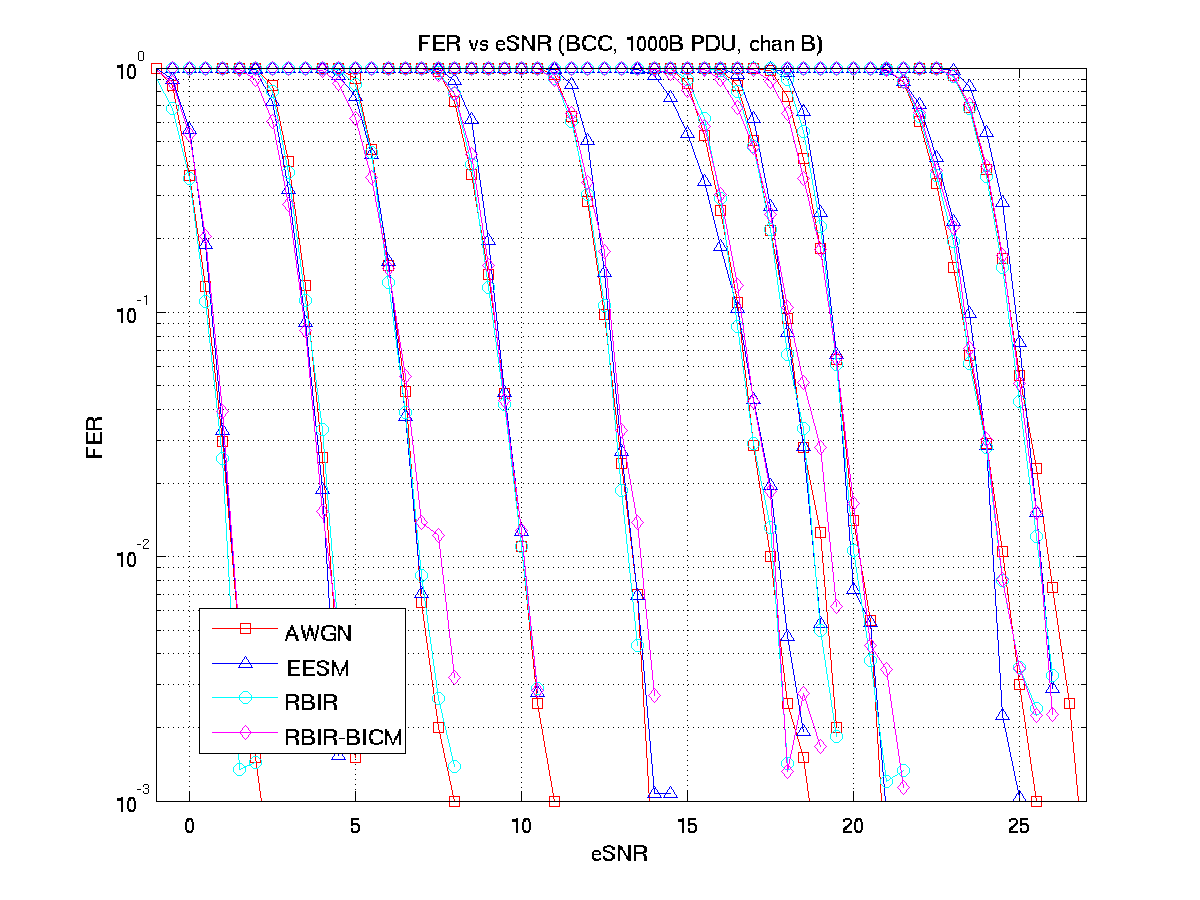 Slide 9
Fei Tong (Samsung)
1/22/2014
LDPC fitting results (Chan B)
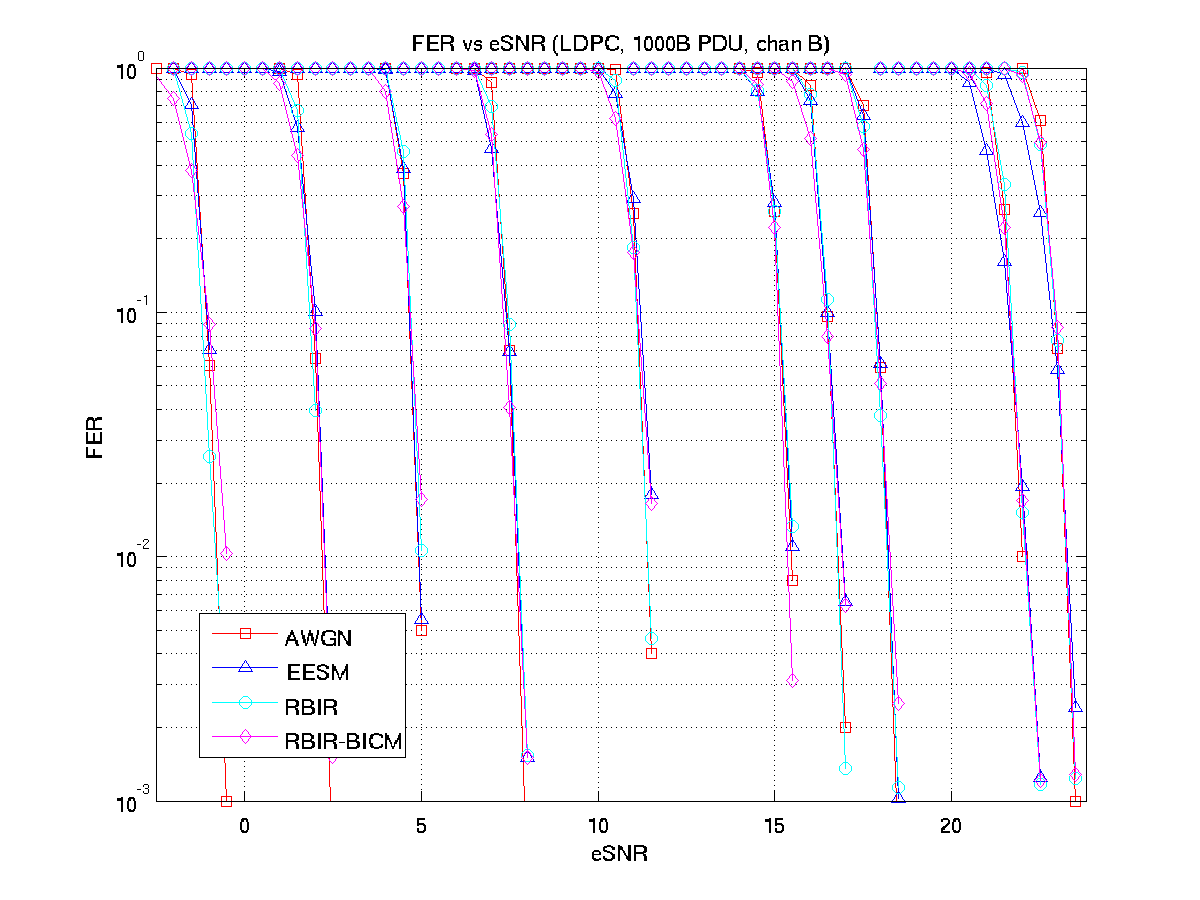 Slide 10
Fei Tong (Samsung)
1/22/2014
Sensitivity to bandwidth
Fitting results obtained on 40 MHz are tested on 20 and 80 MHz cases
For 80 MHz, BCC has small but noticeable mismatch; LDPC has no significant mismatch
For 20 MHz, BCC has noticeable mismatch; LDPC has small mismatch for some MCSs
Slide 11
Fei Tong (Samsung)
1/22/2014
80 MHz Bandwidth (BCC Chan D)
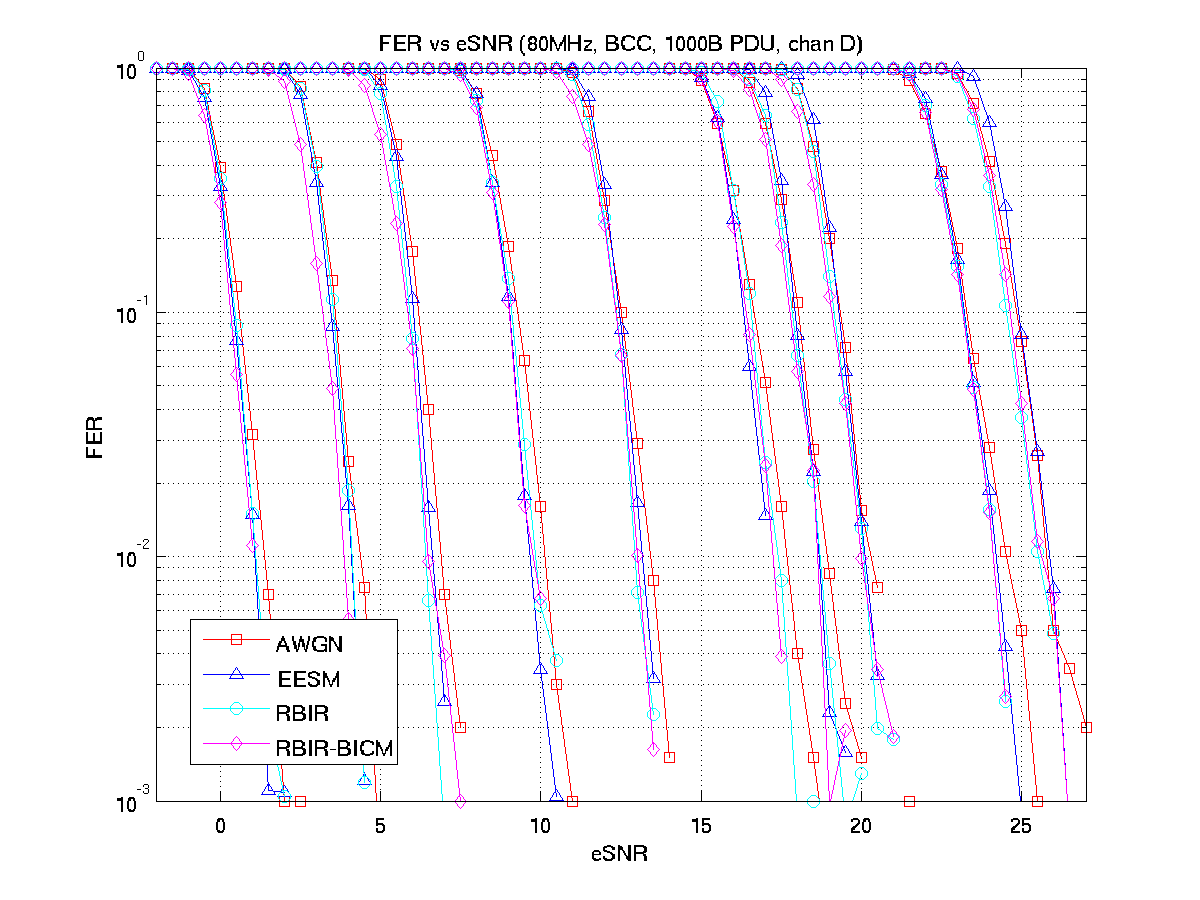 Slide 12
Fei Tong (Samsung)
1/22/2014
80 MHz Bandwidth (LDPC Chan D)
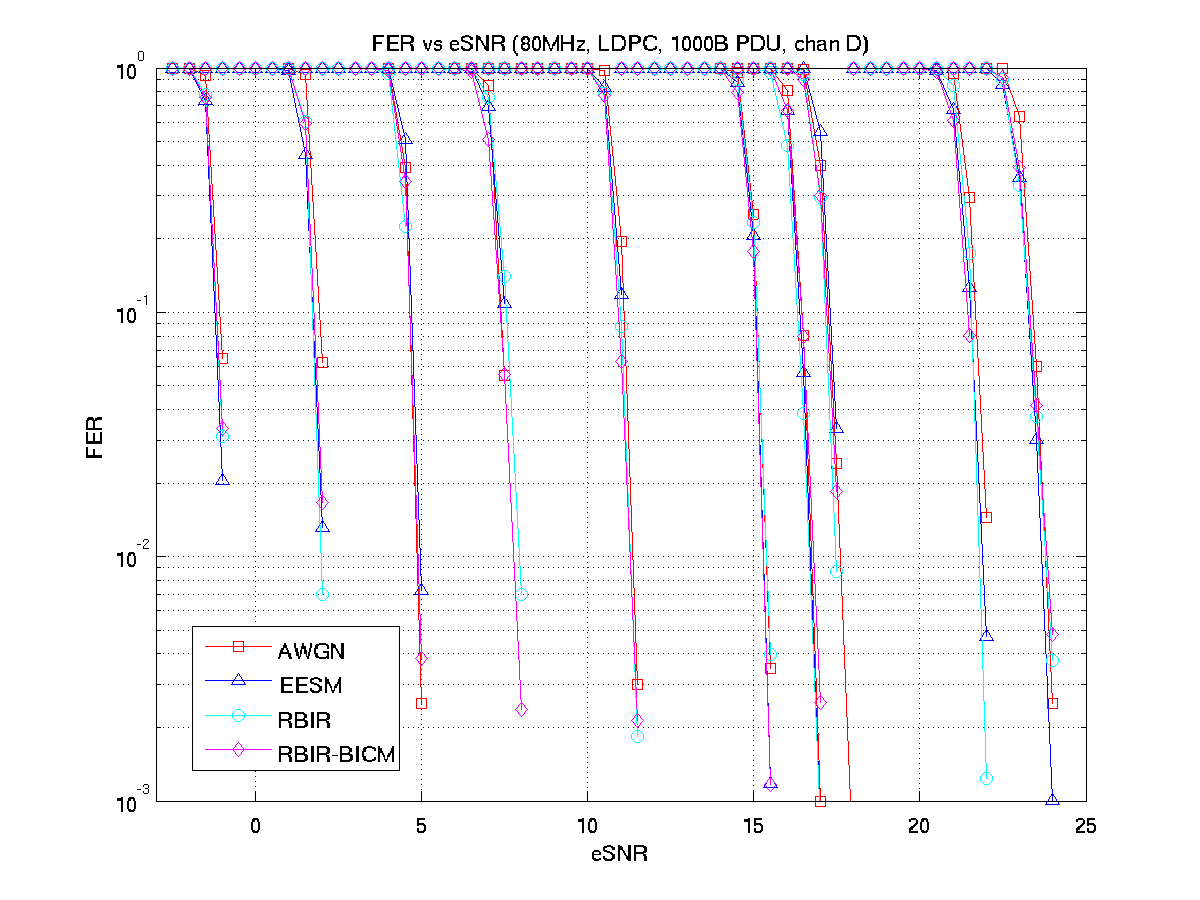 Slide 13
Fei Tong (Samsung)
1/22/2014
20 MHz Bandwidth (BCC Chan D)
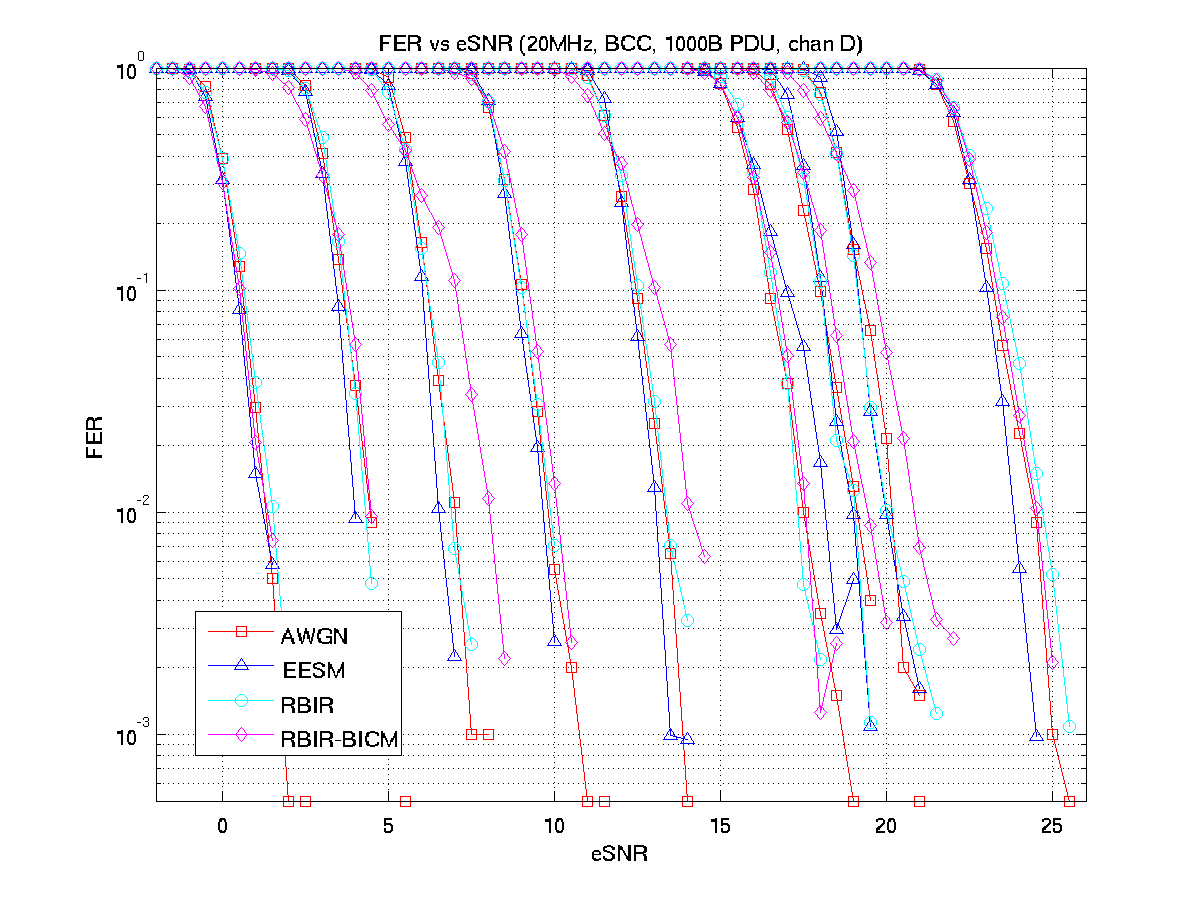 Slide 14
Fei Tong (Samsung)
1/22/2014
20 MHz Bandwidth (LDPC Chan D)
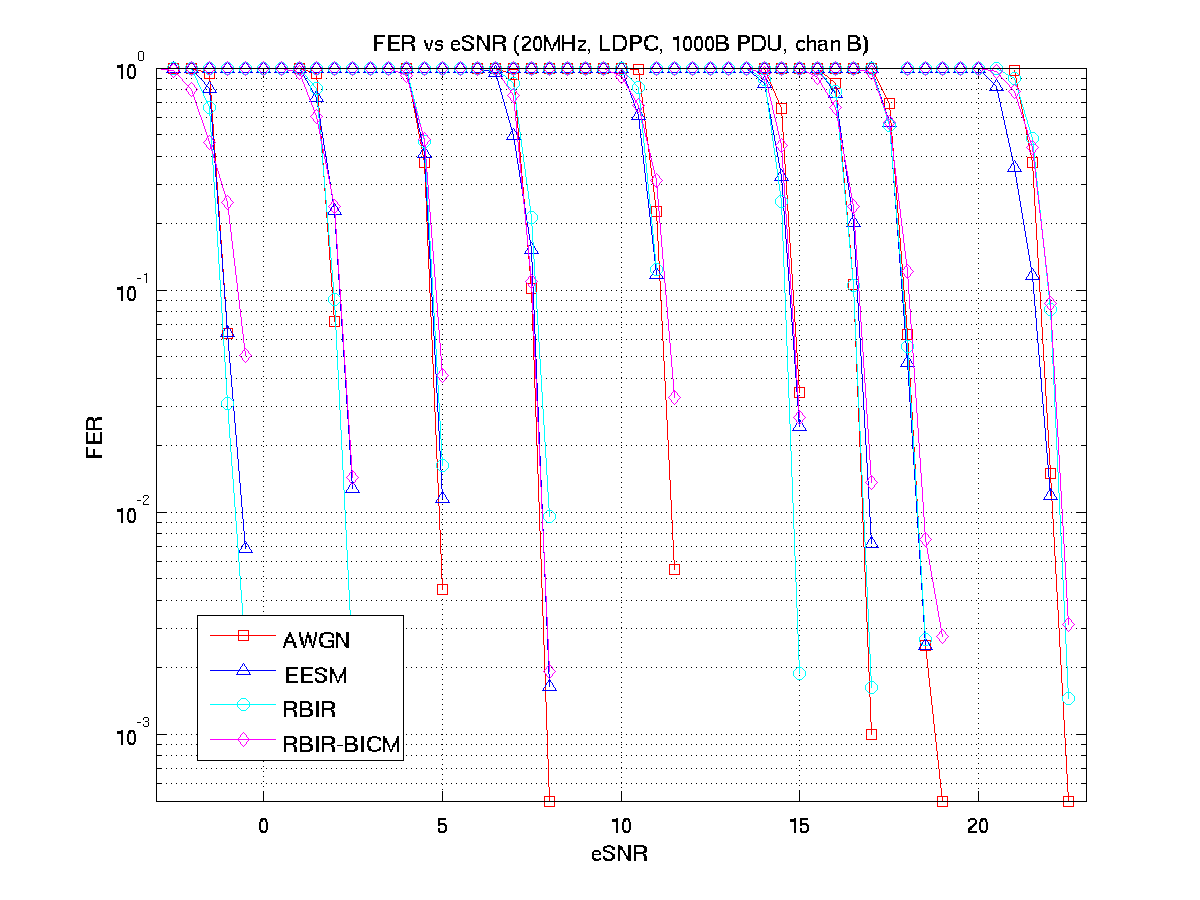 Slide 15
Fei Tong (Samsung)
1/22/2014
Impact of PDU length
For the same MCS, FER varies depending on PDU length; but BER does not
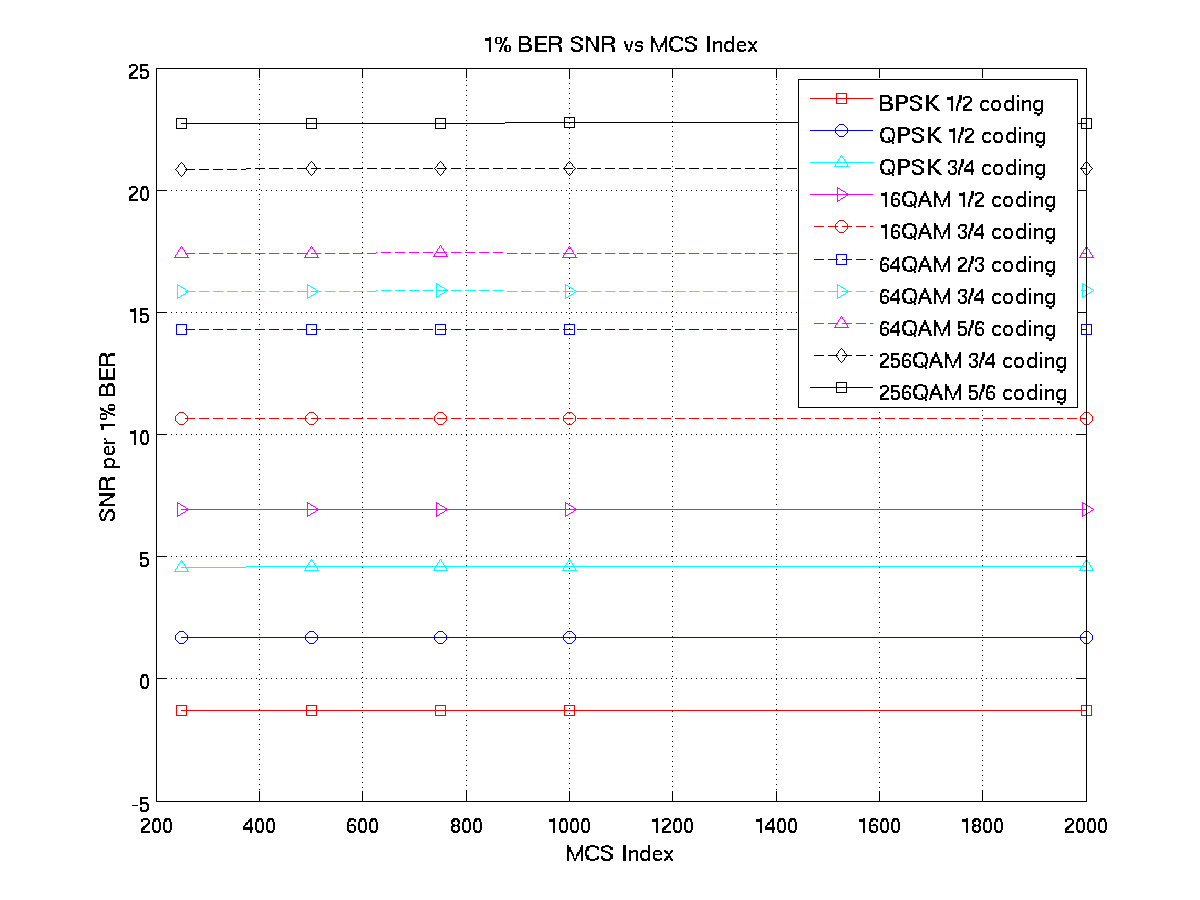 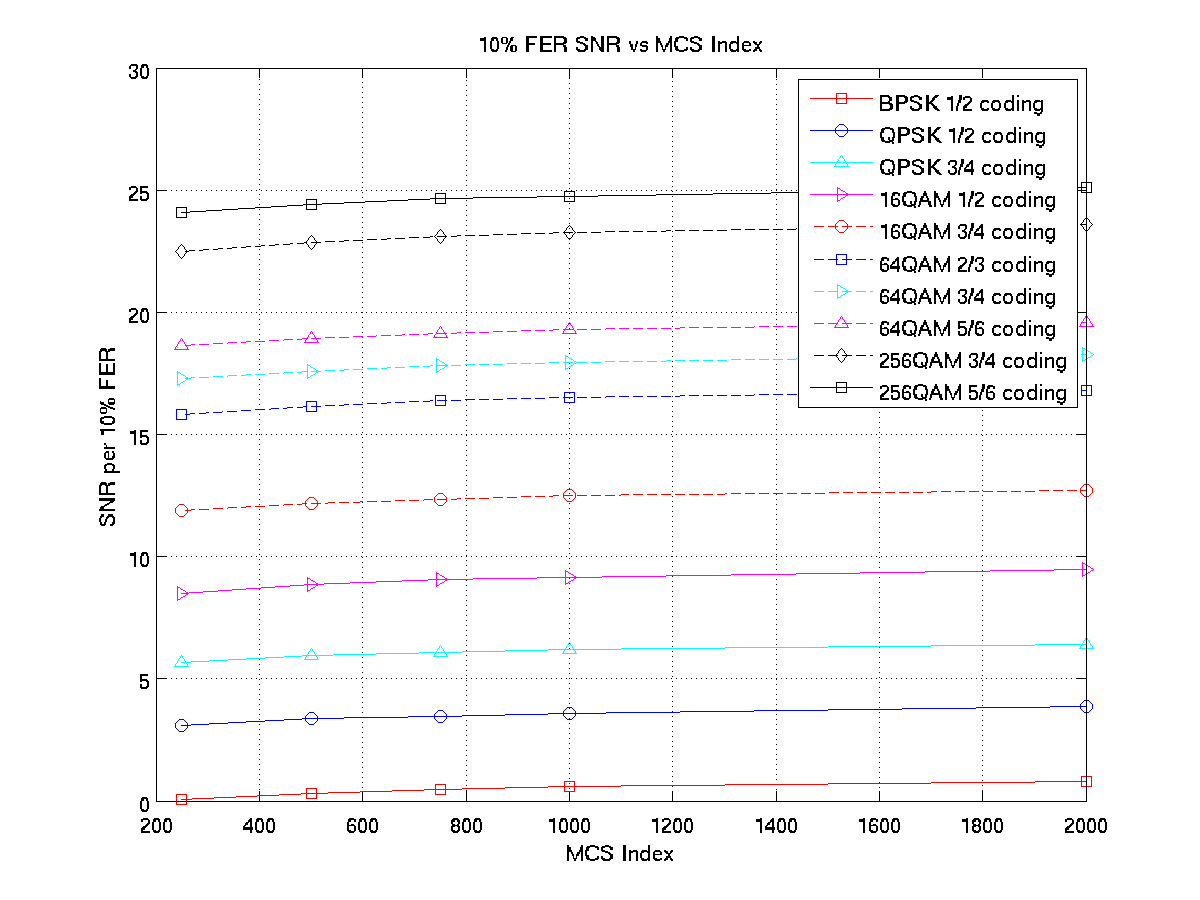 Slide 16
Fei Tong (Samsung)
1/22/2014
Parameterize FER on PDU length (1)
Alt. 1. Tabulate PER on MCS, PDU length 
Need to store a set of curves and interpolate for other length
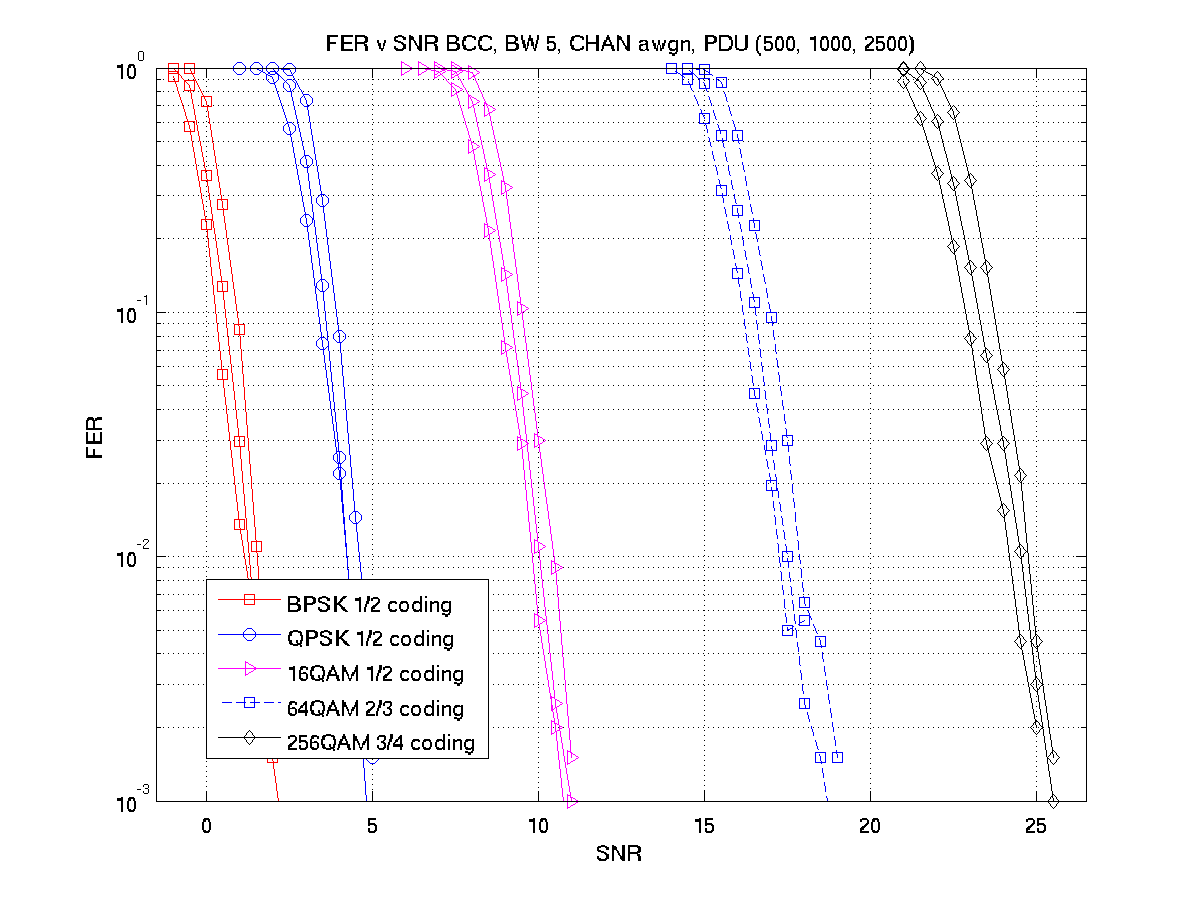 Slide 17
Fei Tong (Samsung)
1/22/2014
Parameterize FER on PDU length (2)
Alt. 2. Map BER to FER using a model function 
Map SNR to BER(Pe) based on 1000B PDU
FER ~ 1-(1- Pe)L/D, fitting D per MCS
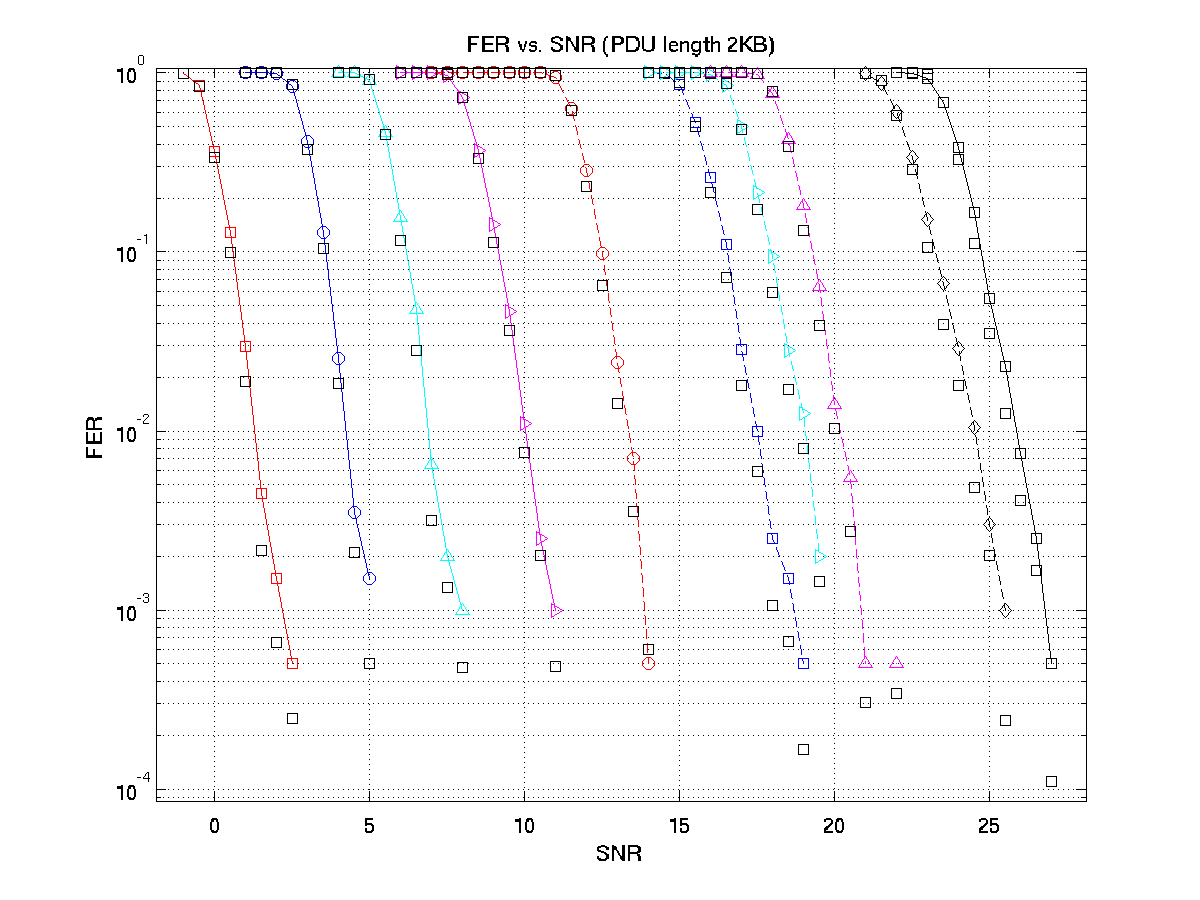 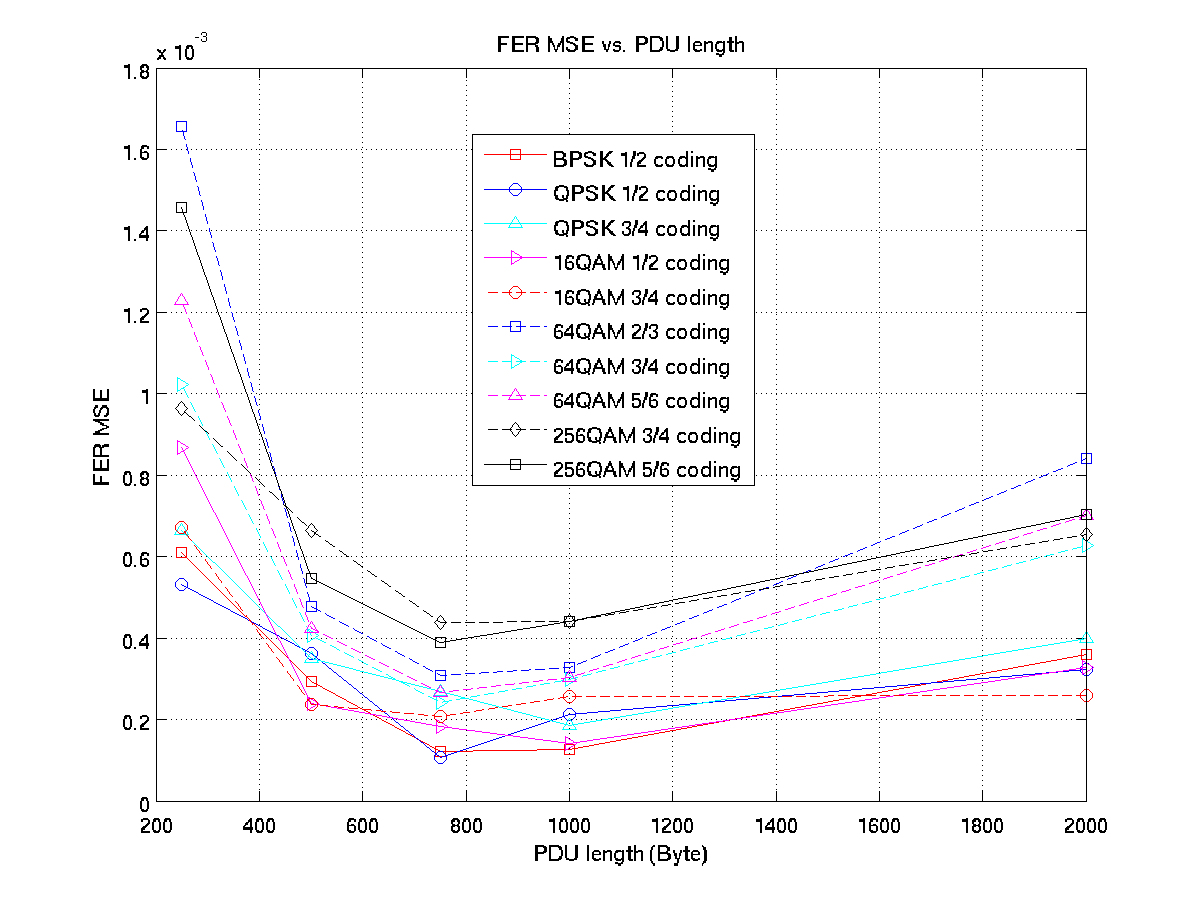 Slide 18
Fei Tong (Samsung)
1/22/2014
Interference modelling – frequency selectivity
In general, the interference is frequency selective; 
However, modelling frequency selectivity interference in system level simulator is expensive 
Frequency selectivity modelling involves CIR generation and FFT processing; 
There may exist multiple interferers
For lower power interference, may not be significantly different from a white-noise interference modelling
With respect to average power, the null subcarrier is deeper than the peak subcarrier in the interference spectrum
With same power, instant white-noise has greater dynamic range than interference signal
Slide 19
Fei Tong (Samsung)
1/22/2014
Instant interference power density
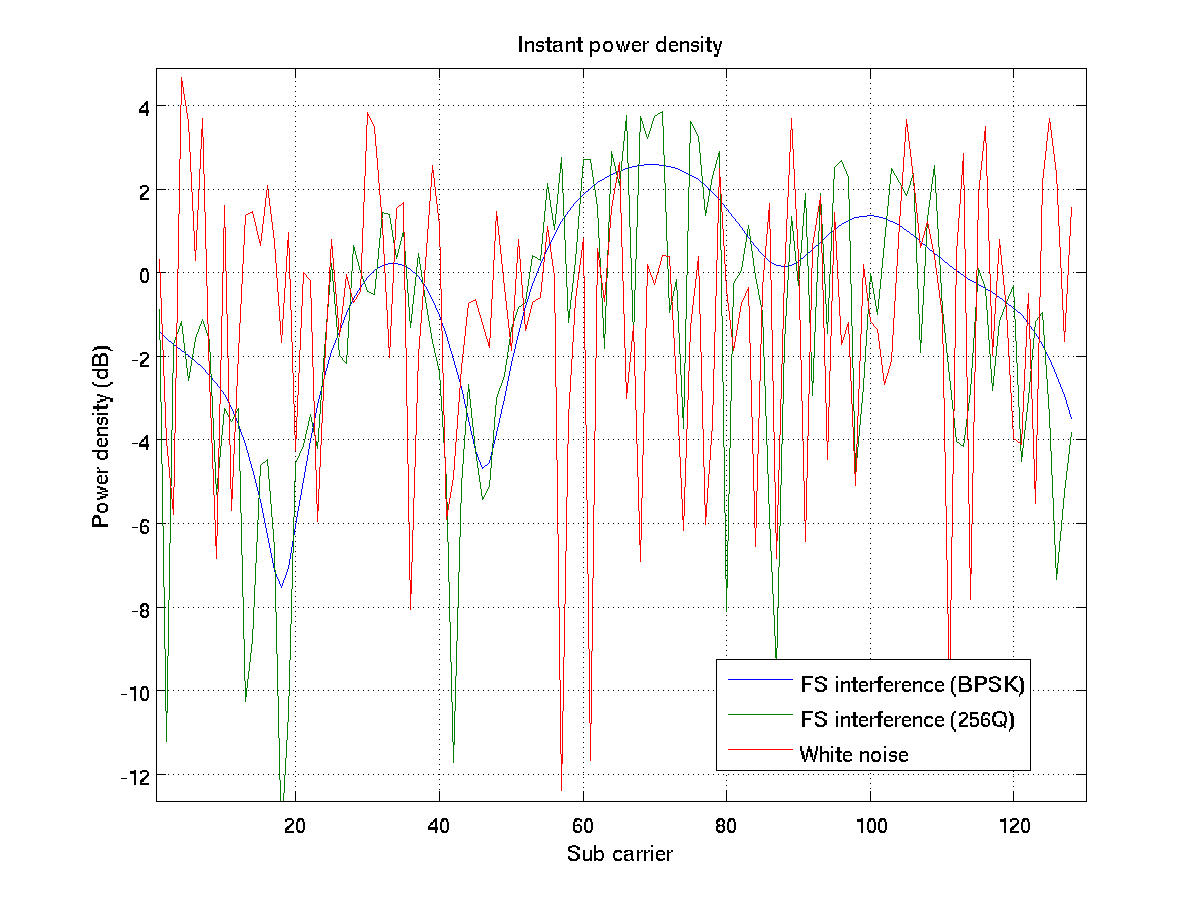 The interference power density peak matters more than the null
Slide 20
Fei Tong (Samsung)
1/22/2014
Compare interference models
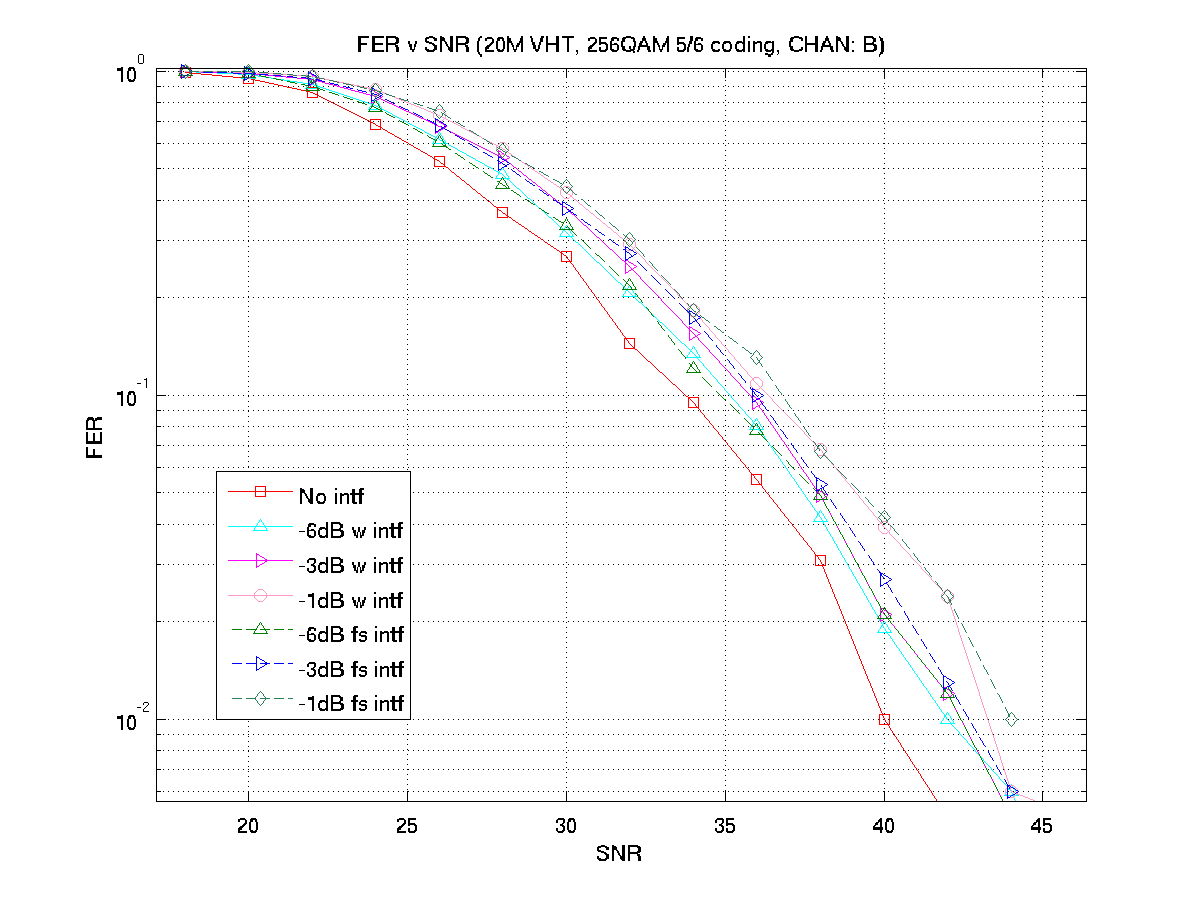 Interference power is defined w.r.t. to noise power
Slide 21
Fei Tong (Samsung)
1/22/2014
Interference modelling – temporal dynamics
In OBSS, the interfering signal may not be aligned with intended signal in time; 
interfering signal may appear at any time with respect to the intended signal 
Assessing the packet reception once either at the preamble and the end of the frame is pessimistic
Due to aggregation, some MPDUs may be correctly received
Accurately modelling the temporal dynamic interference is costly
A good balance is to assess the reception for each MPDU duration in an A-MPDU
Slide 22
Fei Tong (Samsung)
1/22/2014
Summary
Effective SNR Mapping
All methods discussed give similar accuracy, RBIR/RBIR-BICM have advantage of small search space
Parameters in the mapping function are not sensitive for 40 and 80 MHz bandwidths but for 20 MHz bandwidth 
Parameterise PER over PDU length
Fitted BER vs. FER mapping function can avoid storing too many FER tables
Frequency-domain modelling of interference
For lower power interference, white-noise model is sufficient
Temporal-domain modelling of interference
Multiple check point in a frame
Time resolution up to MPDU duration
Slide 23
Fei Tong (Samsung)
1/22/2014
Reference
[1] “PHY Abstraction for System Simulation”, IEEE 802.11-04/0174 
[2] “PHY Abstraction for HEW Evaluation Methodology”, IEEE 802.11-13/1059r0
[3]  “PHY Abstraction for HEW System Level Simulation”, IEEE 802.11-13/1131r0
[4] “PHY Abstraction for HEW System Level Simulation”, IEEE 802.11-13/1390r0
Slide 24
Fei Tong (Samsung)
1/22/2014
Thank you!
Slide 25
Fei Tong (Samsung)